МУЗЫКА В НАЧАЛЬНОЙ ШКОЛЕ
Изучение музыки в начальной школе направлено  на достижение следующих целей:
формирование основ музыкальной культуры посредством   эмоционального восприятия музыки;
 воспитание эмоционально-ценностного отношения к искусству, художественного вкуса, нравственных и эстетических  чувств: любви к Родине, гордости за великие достижения музыкального искусства Отечества, уважения к истории, традициям, музыкальной культуре разных народов;
 развитие восприятия музыки, интереса к музыке и музыкальной деятельности, образного и ассоциативного мышления и воображения, музыкальной памяти и слуха, певческого голоса, творческих способностей в различных видах музыкальной деятельности;
обогащение знаний о музыкальном искусстве; 
овладение практическими умениями и навыками в учебно-творческой деятельности (пение, слушание музыки, игра на элементарных музыкальных инструментах, музыкально-пластическое движение и импровизация).
Цели общего музыкального образования достигаются через систему ключевых задач личностного, познавательного, коммуникативного и социального развития.
Основные виды учебной деятельности
Слушание музыки. Опыт эмоционально_образного восприятия музыки, различной по содержанию, характеру и средствам музыкальной выразительности. Обогащение музыкально-слуховых представлений об интонационной природе музыки во всем многообразии ее видов, жанров и форм.
Пение. Самовыражение ребенка в пении. Воплощение музыкальных образов при разучивании и исполнении произведений. Освоение вокально-хоровых умений и навыков для передачи музыкально-исполнительского замысла, импровизации.
Инструментальное музицирование. Коллективное музицирование на элементарных и электронных музыкальных инструментах. Участие в исполнении музыкальных произведений. Опыт индивидуальной творческой деятельности (сочинение, импровизация).
Музыкально-пластическое движение. Общее представление о пластических средствах выразительности. Индивидуально-личностное выражение образного содержания музыки через пластику. Коллективные формы деятельности при создании музыкально-пластических композиций. Танцевальные импровизации.
Драматизация музыкальных произведений. Театрализованные формы музыкально-творческой деятельности. Музыкальные игры, инстценирование песен, танцев, игры-драматизации.
Содержательные линии преподавания  уроков музыки в I-IV классах
Музыка в жизни человека.
Основные закономерности музыкального искусства.
Музыкальная картина мира.
Музыка в жизни человека. 
Истоки возникновения музыки. Рождение музыки как естественное проявление человеческого состояния. Звучание окружающей жизни, природы, настроений, чувств и характера человека.
          Обобщенное представление об основных образно-эмоциональных сферах музыки и о многообразии музыкальных жанров и стилей. Песня, танец, марш и их разновидности. Песенность, танцевальность, маршевость. Опера, балет, симфония, концерт, сюита, кантата, мюзикл.
         Отечественные народные музыкальные традиции. Народное творчество России. Музыкальный и поэтический фольклор:
песни, танцы, действа, обряды, скороговорки, загадки, игры-драматизации. Историческое прошлое в музыкальных образах.
Народная и профессиональная музыка. Сочинения отечественных композиторов о Родине. Духовная музыка в творчестве композиторов.
Основные закономерности музыкального искусства. 
Интонационно-образная природа музыкального искусства. Выразительность и изобразительность в музыке. Интонация как озвученное состояние, выражение эмоций и мыслей человека. Интонации музыкальные и речевые. Сходство и различие. Интонация — источник музыкальной речи. Основные средства музыкальной выразительности (мелодия, ритм, темп, динамика, тембр, лад и др.). Музыкальная речь как способ общения между людьми, ее эмоциональное воздействие. Композитор — исполнитель —слушатель. Особенности музыкальной речи в сочинениях композиторов, ее выразительный смысл. Нотная запись как способ фиксации музыкальной речи. Элементы нотной грамоты. Развитие музыки — сопоставление и столкновение чувств и мыслей человека, музыкальных интонаций, тем, художественных образов. Основные приемы музыкального развития(повтор и контраст).Формы построения музыки как обобщенное выражениехудожественно-образного содержания произведений. Формы одночастные, двух_ и трехчастные, вариации, рондо и др.
Музыкальная картина мира. 
Интонационное богатство музыкального мира. Общие представления о музыкальной жизни страны. Детские хоровые и инструментальные коллективы, ансамбли песни и танца. Выдающиеся исполнительские коллективы (хоровые, симфонические). Музыкальные театры. Конкурсы и фестивали музыкантов. Музыка для детей: радио и телепередачи, видеофильмы, звукозаписи (CD, DVD). Различные виды музыки: вокальная, инструментальная; сольная, хоровая, оркестровая. Певческие голоса: детские, женские, мужские. Хоры: детский, женский, мужской, смешанный. Музыкальные инструменты. Оркестры: симфонический, духовой, народных инструментов. Народное и профессиональное музыкальное творчество разных стран мира. Многообразие этнокультурных, исторически сложившихся традиций. Региональные музыкально-поэтические традиции: содержание, образная сфера и музыкальный язык.
КАЛЕНДАРНО-ТЕМАТИЧЕСКОЕ ПЛАНИРОВАНИЕ

Предмет - музыка, класс - 1. Количество часов всего 34, в неделю - 1 час. Составлено на основании Государственного стандарта начального образования; программа «Музыка» под редакцией Д. Б. Кабалевского, М.: Просвещение, 2015; реализовано на основании: УМК «Музыка», В. В. Алеев, Т. И. Науменко; УМК «Музыкальное искусство», В. О. Усачева, Л. В. Школяр, В. А. Школяр.
Тематическое планирование по музыкеII класс
II четверть
III четверть
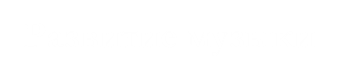 IV четверть
IV классПервая четверть
IV класс